Тема:Модель, зосереджена на завданні соціальної роботи
Формування зосередженої на завданні моделі соціальної роботи пов’язане з діяльністю американських дослідників Вільяма Рейда,Енн Шайн, Лори Епштейн. Вони вивчали короткострокове сплановане втручання, спрямоване на розв’язання конкретного завдання, а також розробили сфокусовану на завданні системну модель практики, метою якої є надання допомоги людям з життєвими негараздами.
У реальній практиці американських соціальних служб ця модель утвердилась в 70-ті роки XX ст., а через два десятиліття вона прижилася у практиці британських фахівців.
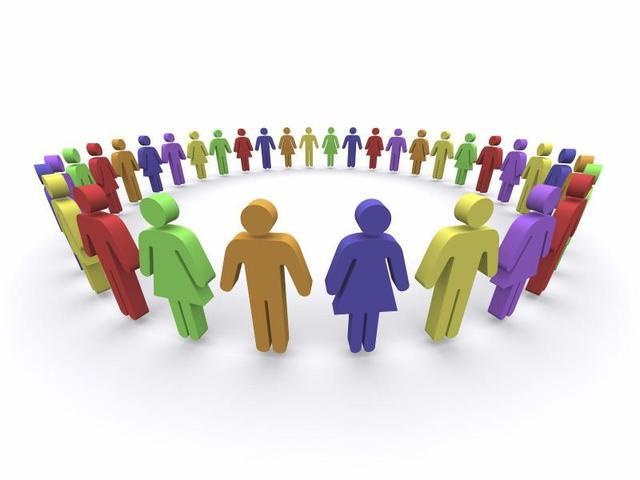 Зосереджена на завданні модель соціальної роботи – модель,що передбачає комплексний підхід у соціальній роботі, основою якого є чітка послідовність процедур діагностування проблеми, робо ти над її подоланням.
Реалізації цієї моделі передує підготовчий період протягом якого соціальний працівник з’ясовує необхідність, обгрунтовує мету і зміст своєї діяльності.
Етапи вивчення проблеми:

 Сканування проблеми

 Дослідження подробиць

 Визначення пріоритетів
Сканування проблем допомагає зрозуміти труднощі клієнта  без уточнення деталей і пропозицій щодо їх розв’язання. До уваги беруть усю інформацію, навіть якщо вона, на перший погляд, не стосується соціальної роботи. Спеціалісти, які займаються скануванням проблем, повинні вміти добувати інформацію, допомагати клієнту вільно висловлювати свої думки.
Дослідження подробиць здійснюється за допомогою відкритих запитань і відповідей на них. Під час цієї роботи окремі проблеми можуть втратити свою значущість або розпастися на кілька інших.
Головне на цьому етапі – неухильно дотримуватися обраного відповідно до мети напряму дослідження.
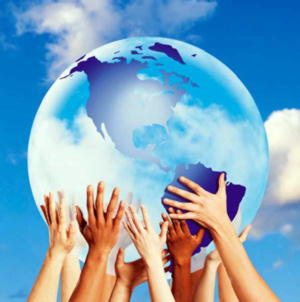 Визначення пріоритетів. Після докладного розгляду проблем необхідно їх ранжувати і вибрати не більше трьох для конкретної роботи. Вибір пріоритетних проблем передбачає врахування їх невідкладності, наслідків загострення, шансів на пом’якшення, здатності спеціаліста й установи надати допомогу, мотивації клієнта для роботи над проблемою, можливості неформальної підтримки, конкретності його проблеми. Важливо надавати перевагу інтересам клієнта.
Узгодження мети і часових меж роботи.
Метою цього етапу є з’ясування прагнень клієнта і визначення необхідного для їх задоволення часу. Соціальний працівник передусім повинен брати до уваги бажаність для клієнта мети, яка посилює його мотивацію, її практичність, відсутність загрози або шкоди для інших від її реалізації. Узгодження часових меж передбачає уточнення регулярності контактів.
На основі результатів перших двох стадій роботи клієнт і соціальний працівник укладають письмову угоду із зазначенням обраної для розв’язання проблеми,узгодженої мети  і необхідного для її реалізації часу.
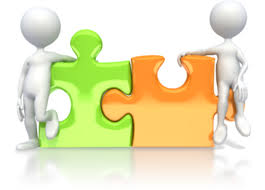 Виконання завдання.
З’ясувавши проблему, узгодивши мету і строки діяльності, соціальний працівник і клієнт об’єднують свої зусилля задля її досягнення. Завдання на цьому етапі полягають а опануванні нових видів діяльності, у зміні стилю мислення та ін. Дбаючи про використання сильних сторін клієнта, враховуючи відповідність завдань діяльності його можливостям,соціальний працівник може скоригувати зміст завдань і способи їх розв’язання.
Під час кожної зустрічі вони обговорюють виконання попередніх завдань, визначають нові. Соціальний працівник, маючи певність у досягненні успіху, повинен використовувати позитивне підкріплення. Не менш важливим є ретельний аналіз невдач, причин, що їх зумовили.
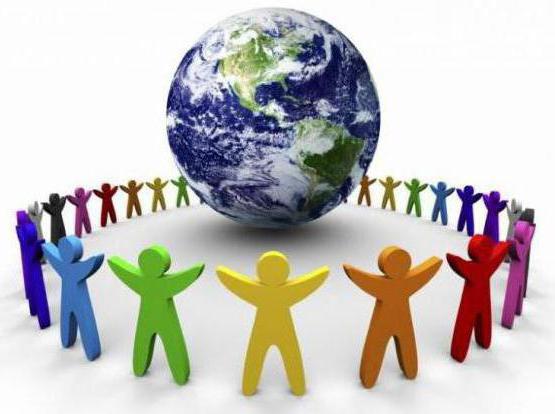